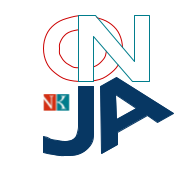 Dva roky s národními autoritami
Petra Šťastná
Národní knihovna ČR
Výroční seminář Souborného katalogu a Národních autorit ČR, 28. 11. 2022
Rok 2020
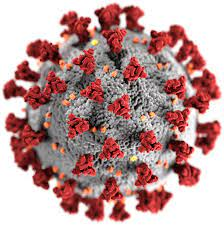 pandemická opatření
vliv na činnost knihoven
vliv na tvorbu autoritních záznamů
personální změna
otevření pole 024 pro identifikátory
Rok 2021
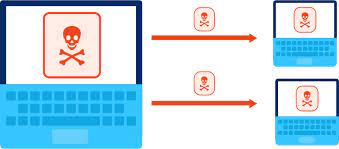 pandemická opatření trvají
kybernetický útok na sítě NK ČR
počítačová síť mimo provoz
bandaska mimo provoz
Aleph v provozu
Rok 2022
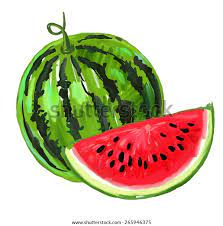 máme milion záznamů
chystáme se na novou bandasku
otevíráme možnost přidávat do záznamů variantu jména v originálním písmu (podklad pro transliterovanou podobu autoritního záhlaví)
stav k 23.11.2022
Tvar jména v originálním písmu
kódování UTF-8 umožňuje vložit do záznamu jinou než latinkovou podobu jména
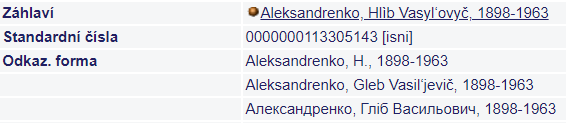 3 845 polí
v 3 412 záznamech
stav k 23. 11. 2022
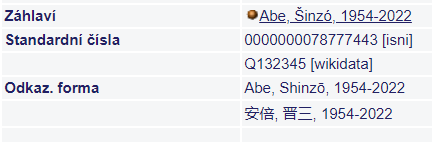 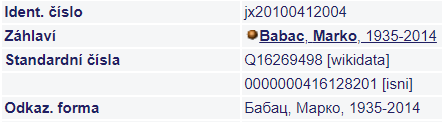 Identifikátory (1)
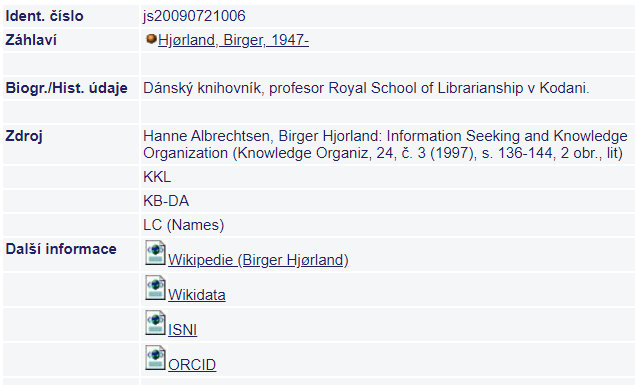 propojování s jinými databázemi(https://www.loc.gov/standards/sourcelist/standard-identifier.html) 
v MARC21 pole 024 - jiná standardní čísla (https://www.loc.gov/marc/authority/ad024.html)
ručně nebo automatizovaně
prozatím doporučeno pro:
ORCID
ISNI
Wikidata
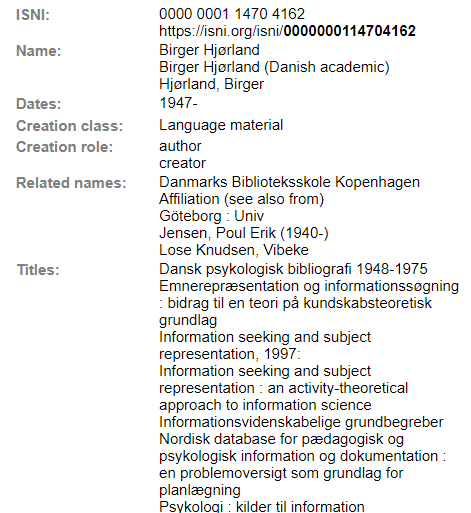 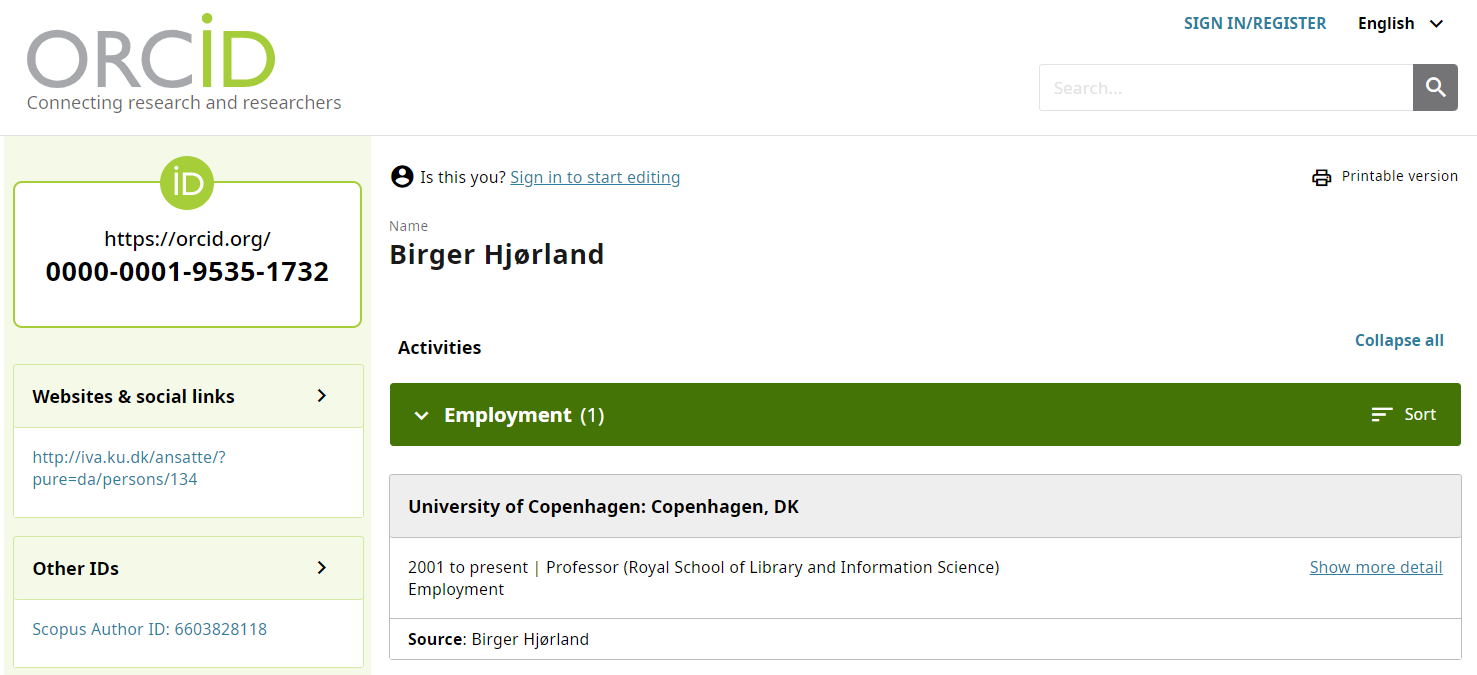 [Speaker Notes: https://hangingtogether.org/impact-of-identifiers-on-authority-workflows/ - využívání identifikátorů v katalogizační praxi bibliografických a autoritních záznamů ve formátu MARC je hlavním směrem vývoje (A Program for Cooperative Cataloging task group is developing a plan to incorporate identifiers (URIs) in MARC bibliographic and authority records as mainstream practice.)]
Identifikátory (2)
počet doplněných identifikátorů (k 23. 11. 2022)
ISNI 	 	37 875
ORCID  	11 425
Wikidata  	32 823
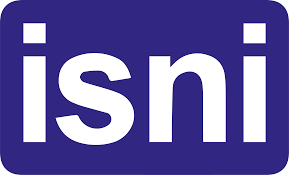 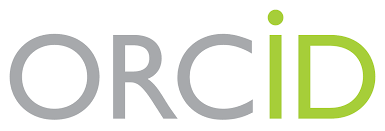 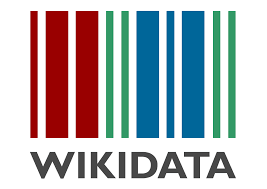 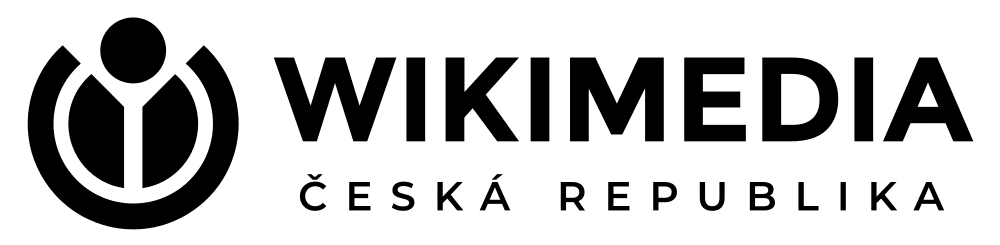 Spolupracujeme s…
Wikimedia ČR
https://blog.wikimedia.cz/tag/narodni-autority/
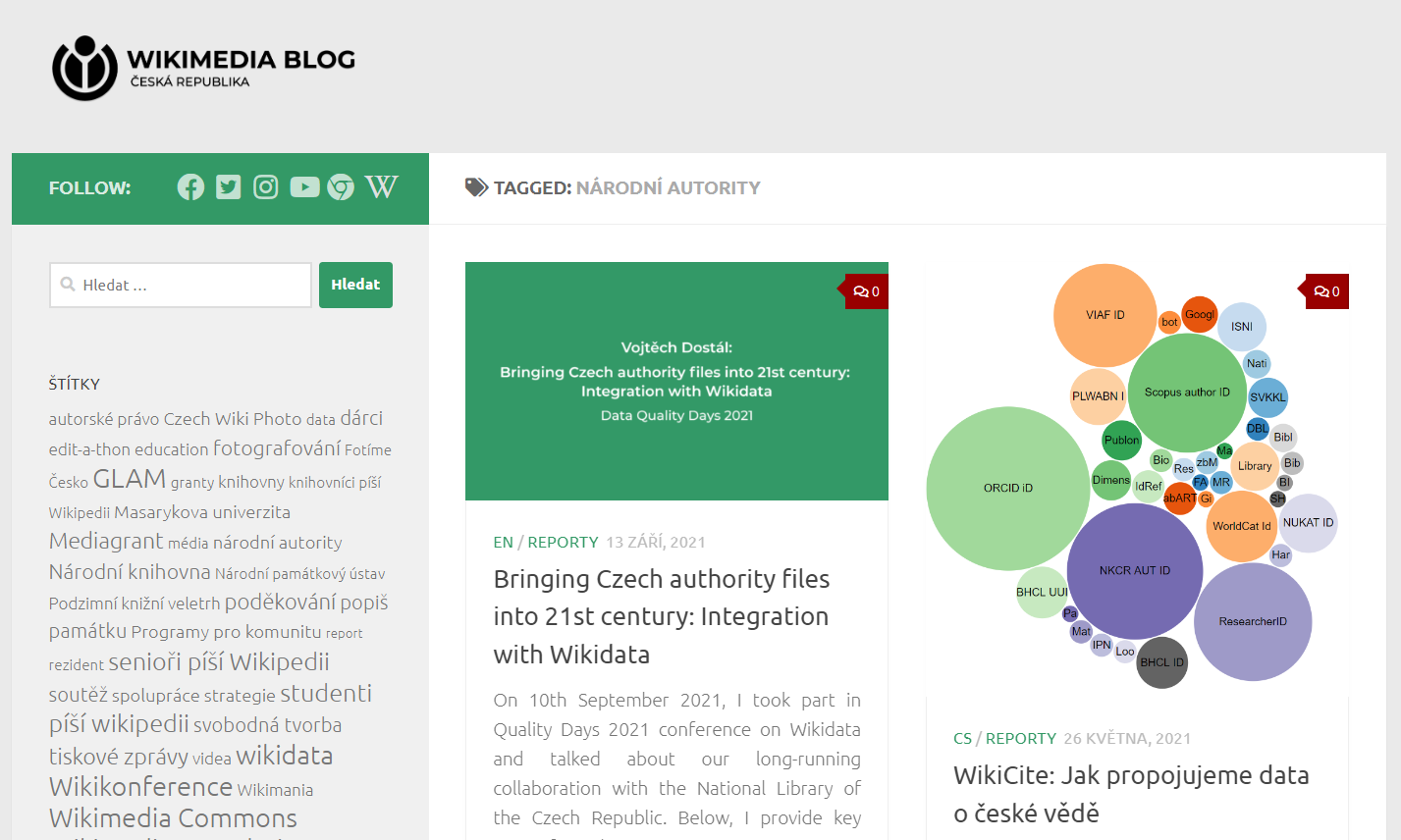 Spolupracujeme s …
Wikimedia ČR
projekt Báze národních autorit v podobě propojených dat (2019-2020)
více na: https://autority.wikimedia.cz 
wikibase = sada rozšíření pro MediaWiki vytvořených pro práci s daty v centrálním úložišti
projekt Automatizace procesu synchronizace autoritních dat s Wikidaty (2022)
dokumentace na: https://github.com/wmcz/WMCZ-scripts 
snaha o automatické přebírání dat z autoritních záznamů do Wikidat
více na: https://blog.wikimedia.cz/2022/11/14/na-databazi-narodnich-autorit-spoustime-automatickou-aktualizaci-svaty-gral-wikidat/
NK Link
https://nklink.toolforge.org/
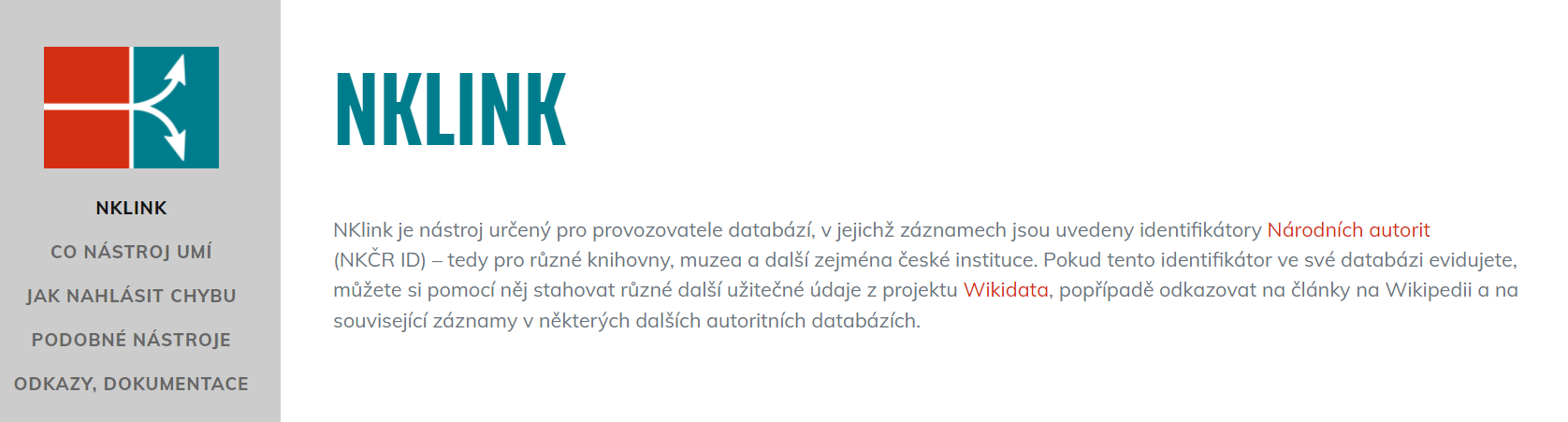 Co umí NKLink v bázi AUT
ve webovém rozhraní databáze
automaticky generovat odkazy na zdroje uvedené v položce Wikidat
automaticky generovat odkaz na stránku na Wikipedii
v uživatelském prostředí Aleph
automaticky načítat do upravovaného záznamu vybrané identifikátory (včetně URL pro kontrolu)
automaticky načítat odkaz na stránku na Wikipedii
podoba odkazu: https://nklink.toolforge.org/link.php?autid=ID
Příklady využití NKLinku
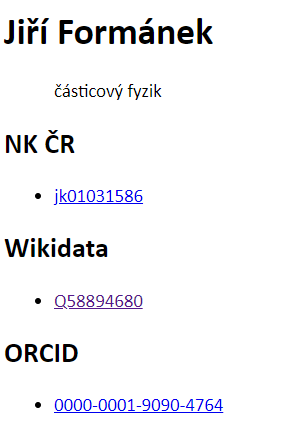 např: https://nklink.toolforge.org/link.php?autid=jk01031586
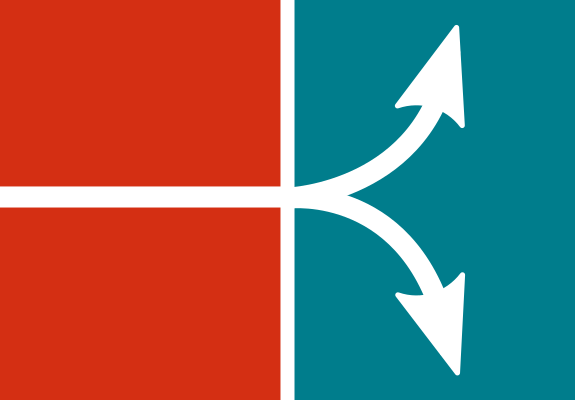 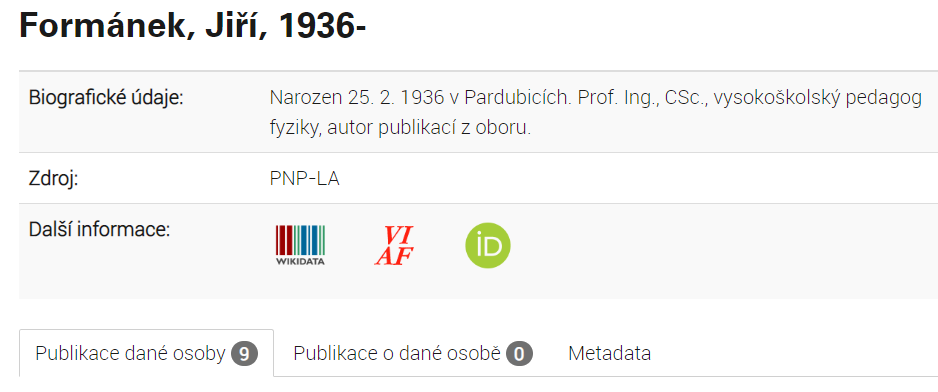 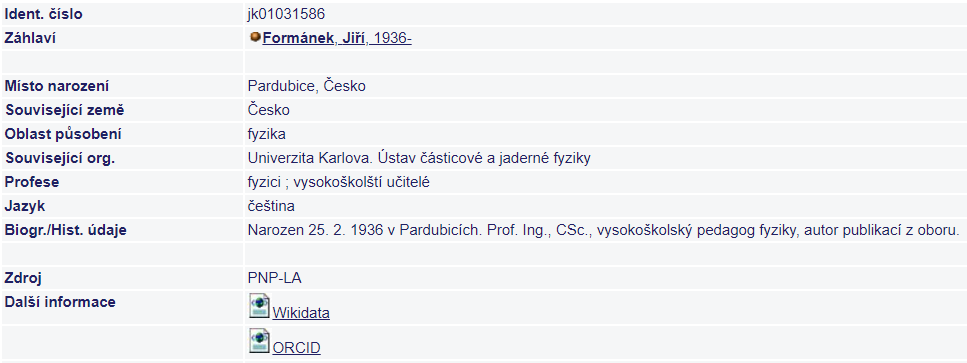 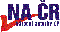 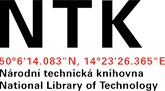 Příklady využití NKLinku (2)
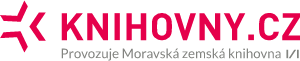 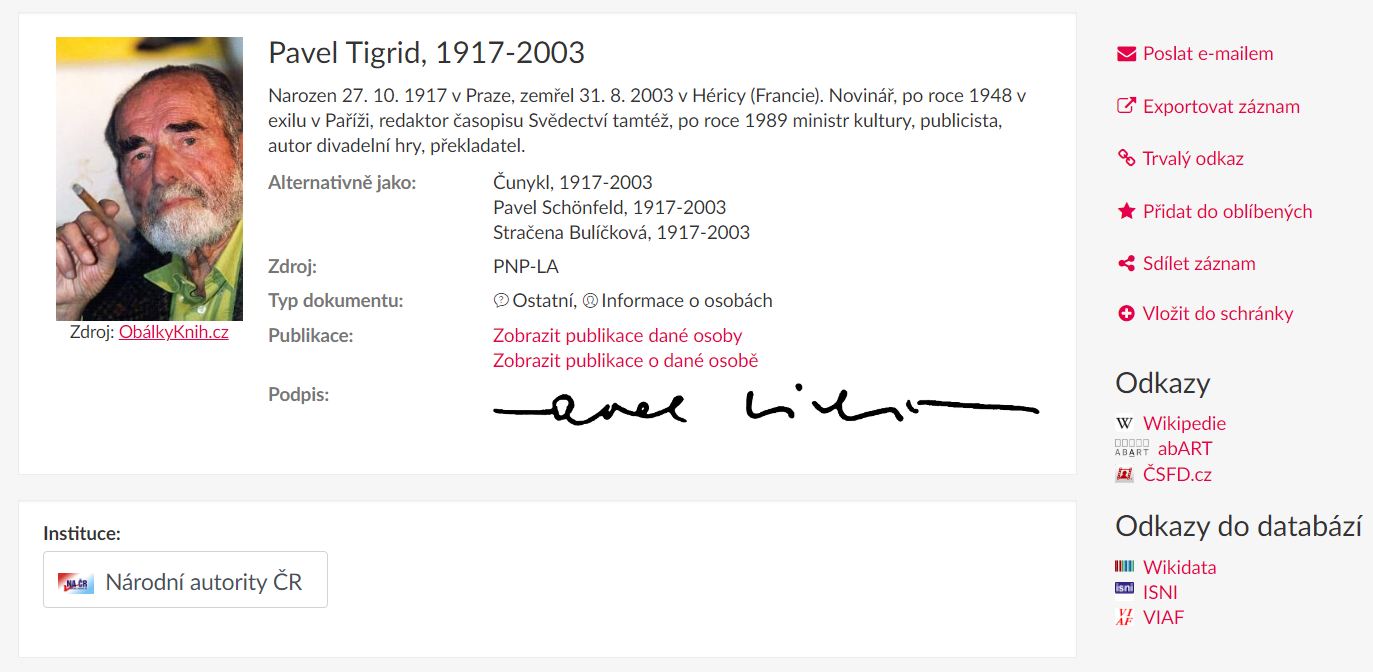 Otevřená data v NK ČR
https://www.nkp.cz/o-knihovne/odborne-cinnosti/otevrena-data
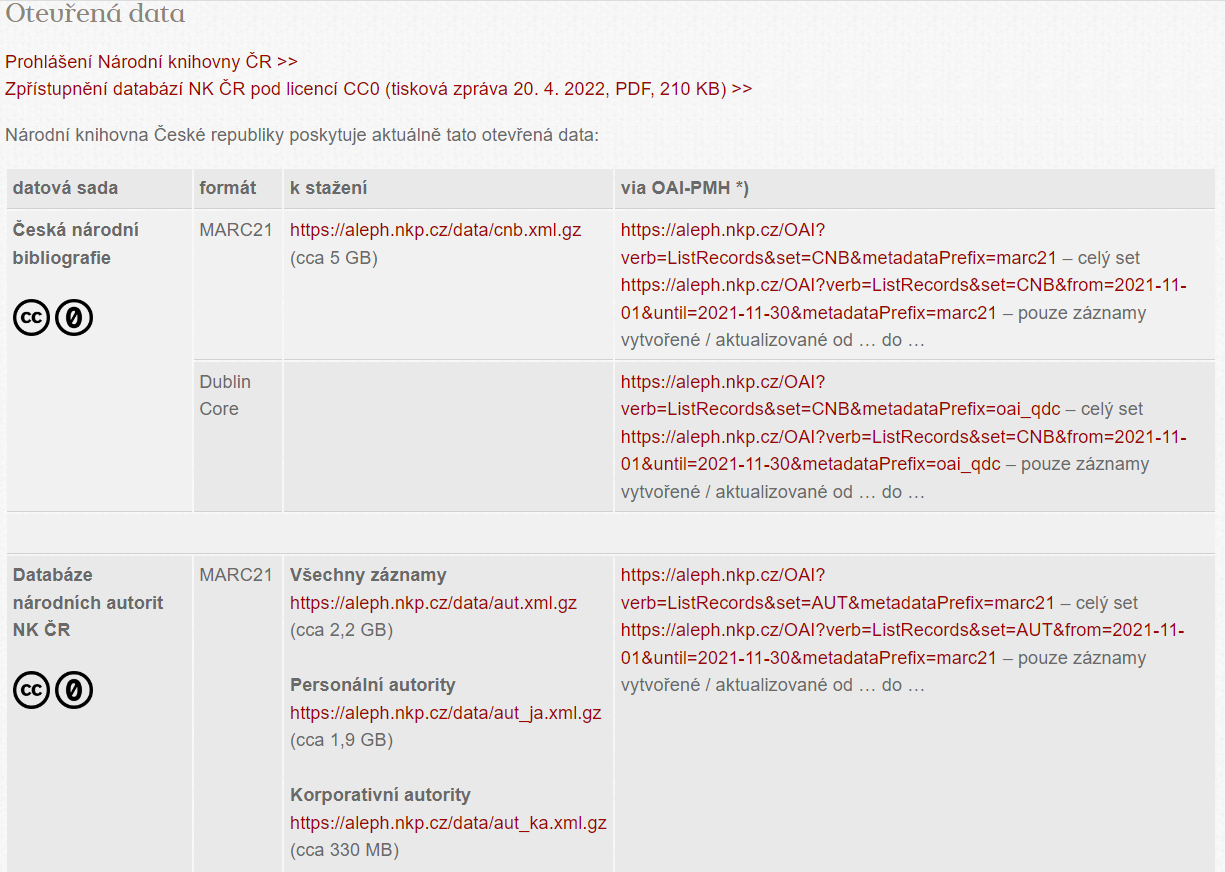 Spolupracujeme s …
Slovník českých knihovníků
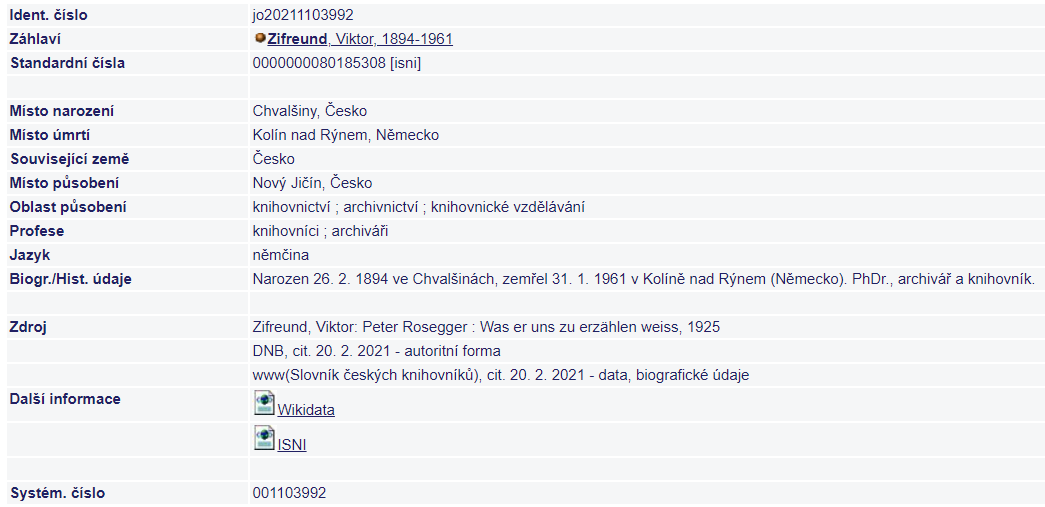 přebírání záhlaví slovníkových hesel z autoritních záznamů
podněty k založení nových záznamů a k úpravám stávajících
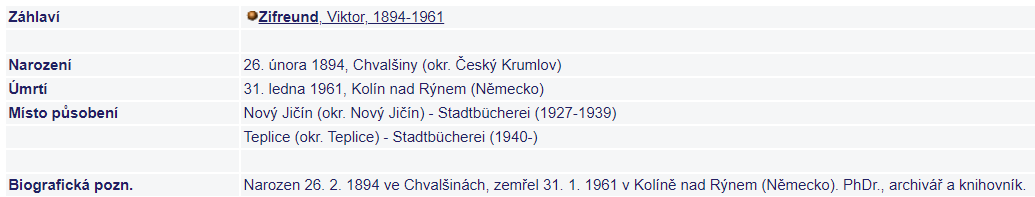 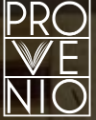 Spolupracujeme s …
PROVENIO
virtuální rekonstrukce knižních celků
databáze vlastníků historických a moderních knižních sbírek
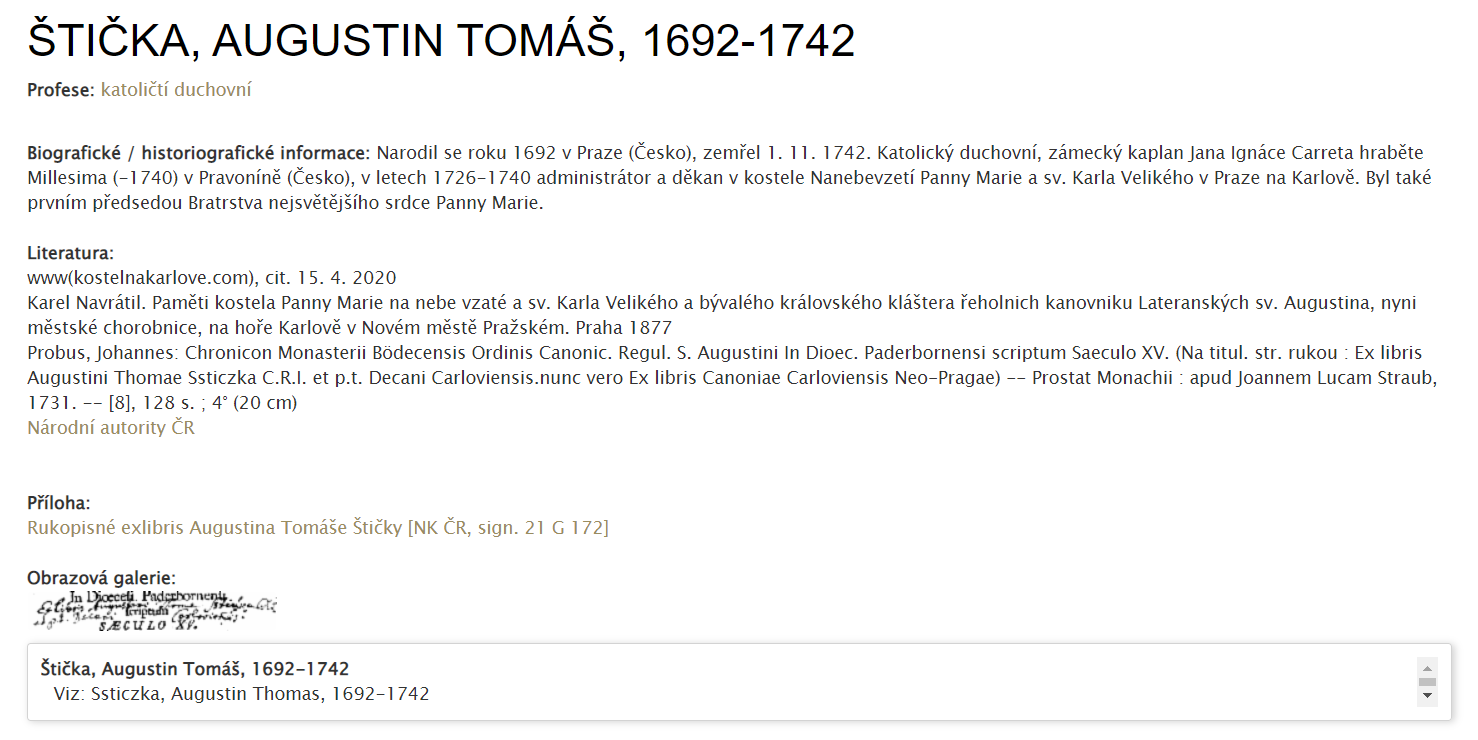 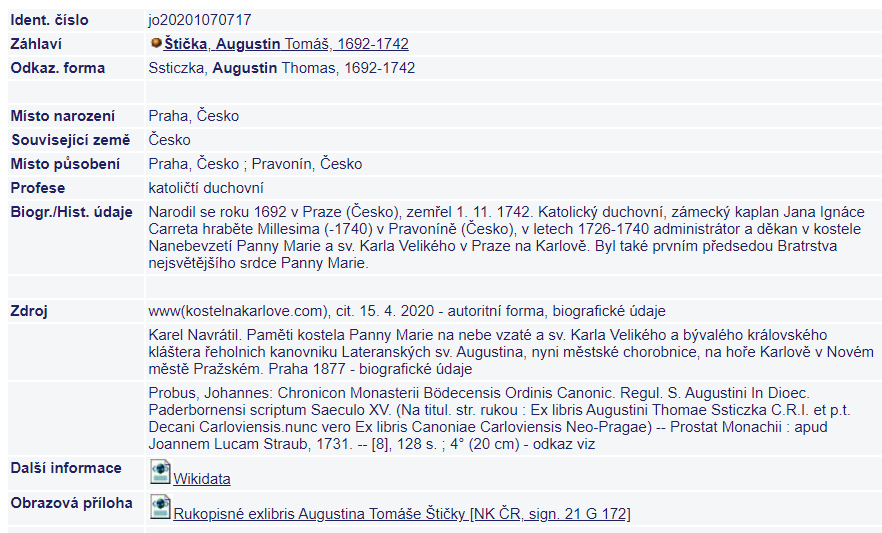 Spolupracujeme s …
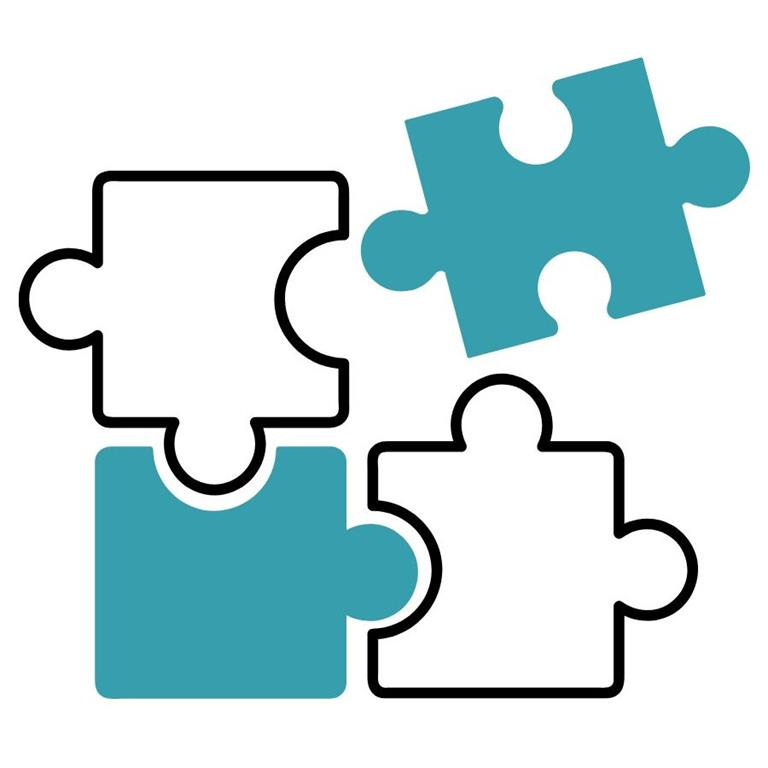 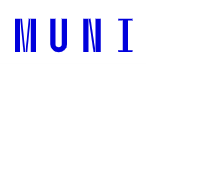 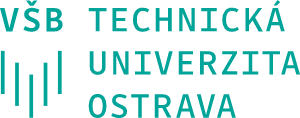 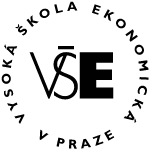 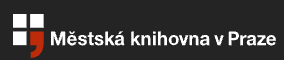 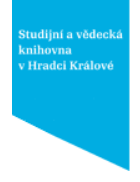 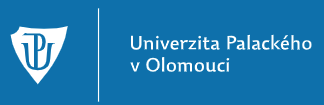 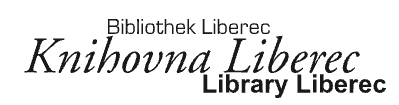 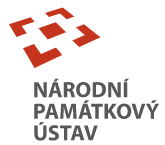 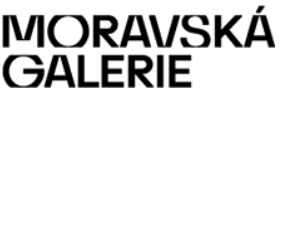 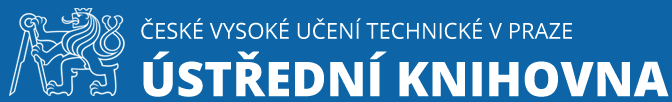 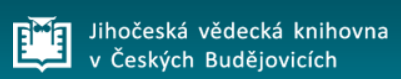 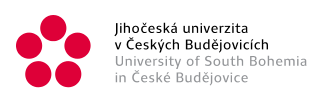 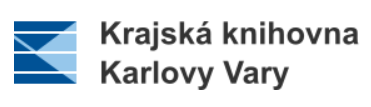 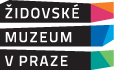 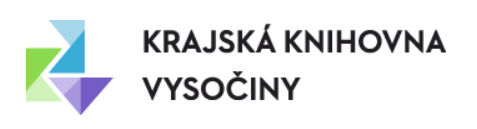 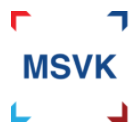 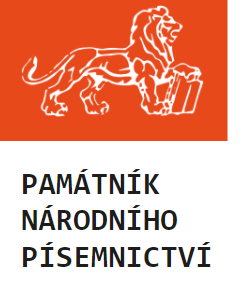 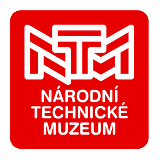 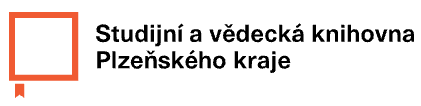 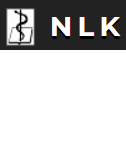 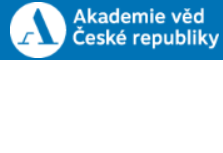 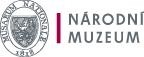 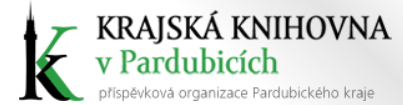 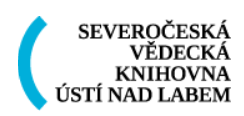 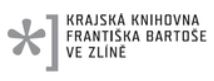 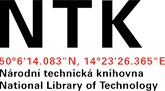 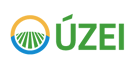 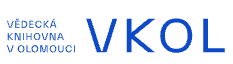 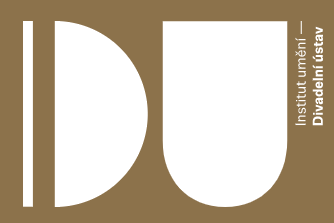 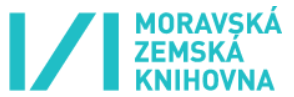 … vámi všemi a mnoha dalšími
Děkuji za pozornost
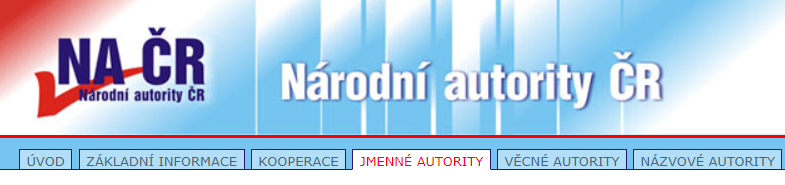 Petra Šťastná
Oddělení národních jmenných autorit
Národní knihovna ČR
petra.stastna@nkp.cz